Grafické zpracování výukových materiálů
Rastrová grafika
Proč grafika
čitelnost
přehlednost
zapamatovatelnost
pochopení
zdraví (únava očí)
Proč grafika
Úspěšná vizuální komunikace je schopná oslovit cílové publikum a vyvolat žádanou reakci. 
Obraz může evokovat emocionální stav a pomoci přijmou sdělení.
Didaktická grafika
Jasně a účinně podané informace a pokyny
Jednoznačný význam

Př. Letištní a dopravní znamení, varovné symboly
4
Definujte zápatí - název prezentace / pracoviště
Materiály
letáky
handouty
brožury
prezentace
plakáty
pracovní listy
Grafika
bitmapová (rastrová) x vektorová
Vektor – obraz reprezentován geometrickými objektysouřadnice počátečního a koncového bodu
Bitmapa – obrazové body v mřížce (rastru)
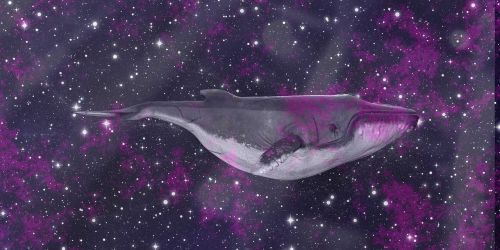 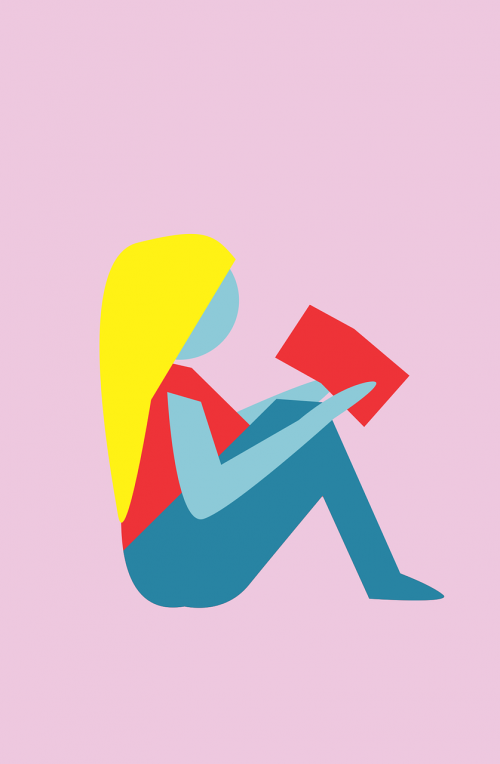 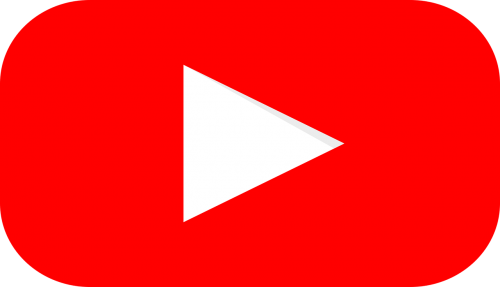 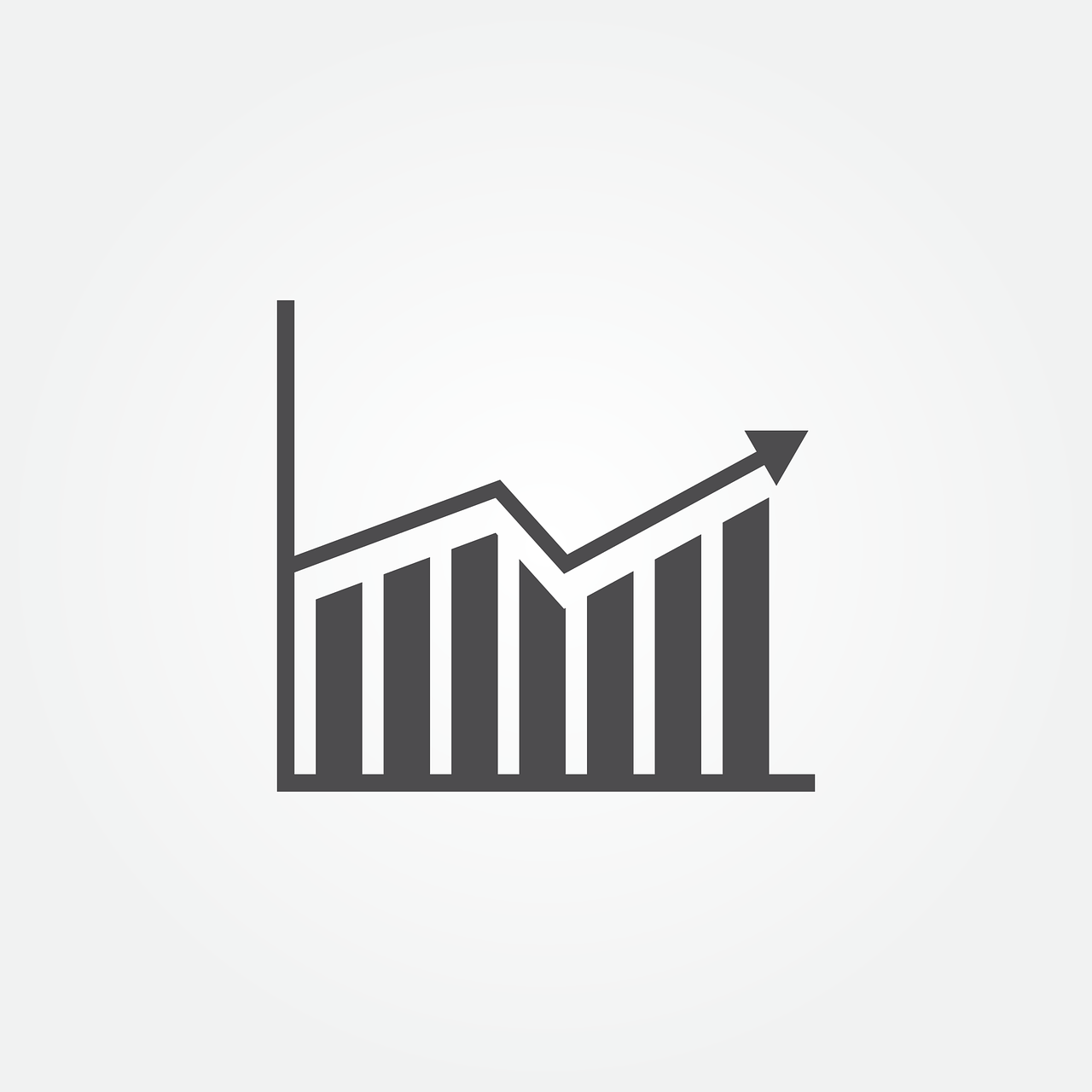 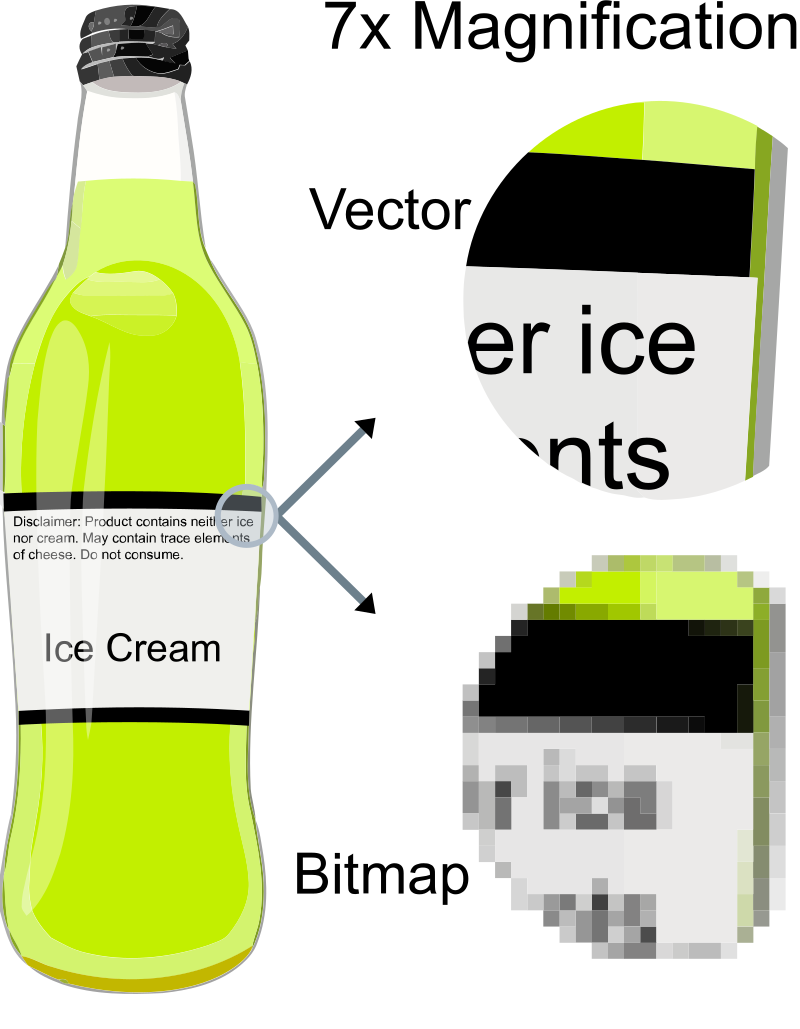 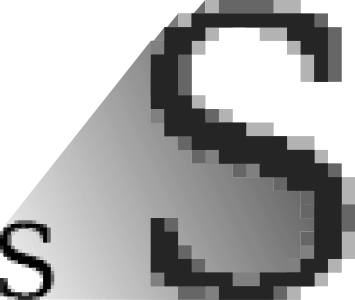 S
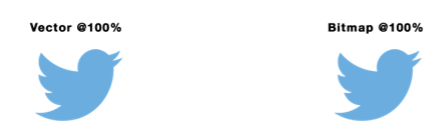 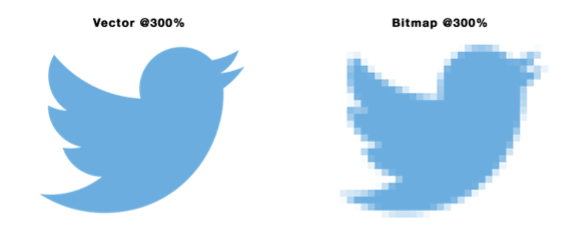 Nástroje
Vektor
Adobe Illustrator
Inkscape
CorelDraw
DrawPlus
Sketch /Mac/


.ai, .cdr, .ps, .eps, .svg
Bitmapa
Adobe Photoshop
Gimp
IrfanView
Zoner PhotoStudio
PaintBrush /Mac/


.bmp, .jpg, .gif, .png, .tif
Vyzkoušejme
Rozlišení obrázku
= počet obrazových bodů, se kterými můžeme pracovat


Ppi – pixel per inch

Př. 
1200 * 800 = 1200px * 800px
Rozlišení obrázku pro tisk
DPI = dot per inch
Kolik pixelů na palec

Př. 
300x300 a DPI300 = obrázek 2,54 cm x 2,54 cm
300x300 a DPI150 = obrázek 5,08 cm x 5,08 cm
Vyzkoušejme
Kompozice
Pravidlo třetin
Horizontálně či vertikálně
Vytváří pohyb a 
Platí jak pro tiskovou či digitální grafiu, tak pro fotografie či video

Symetrie x asymetrie
18
Definujte zápatí - název prezentace / pracoviště